Efficient Dipoles withHELAC-PHEGAS
Michael Czakon

RWTH Aachen
Wuppertal, June 3rd 2009
Two Goals
Implementation of the dipole subtraction formalism within
    HELAC-PHEGAS  A. Kanaki, C.G. Papadopoulos ‘00
                                                                   C.G. Papadopoulos ‘00
                                                                   A. Cafarella, C.G. Papadopoulos, M. Worek ‘07                                 


  Speedup by techniques used in LO generators in particular
    randomization of polarization summation

Solution:

MC, C.G. Papadopoulos, M. Worek, arXiv:0905.0883 [hep-ph]
Reminder on Dipoles
Master formula for NLO calculations





  Pointwise cancellation of divergences

  Smooth interpolation between the soft and collinear limits

  Catani-Seymour Dipoles derived from the singular behavior
    of the amplitude
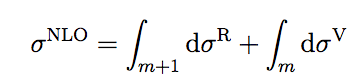 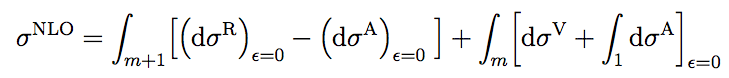 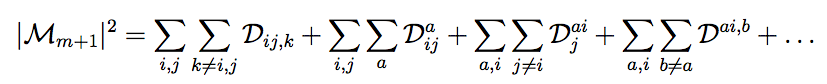 Reminder on Dipoles
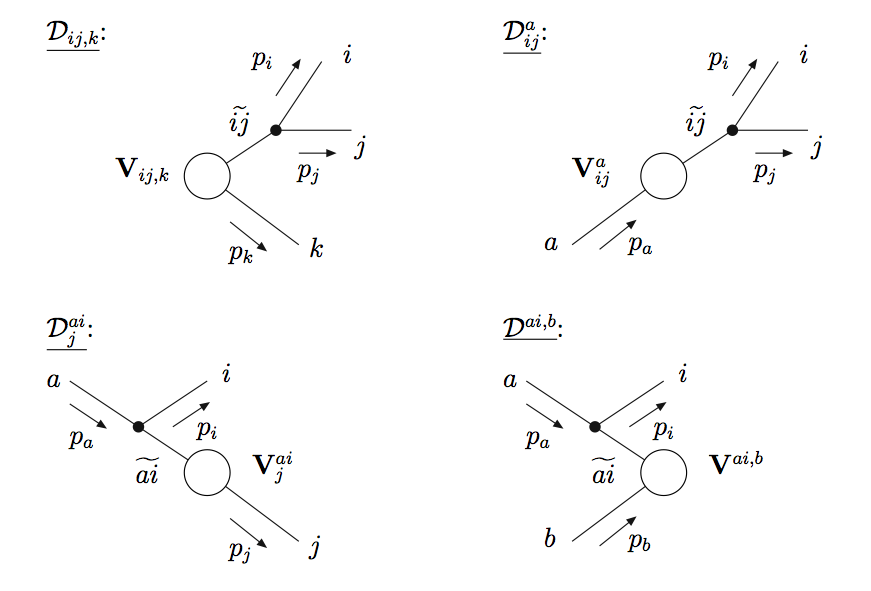 Example:
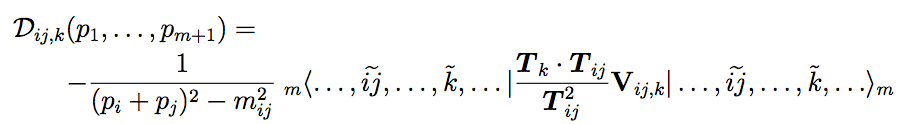 Polarization
Full summation either slow or needs special implementation

  HELAC does only trivial helicity summation

  In practice summation is replaced by integration over a phase





  Even though large differences between helicity configurations,
    distribution in the phase rather flat

 Usually needs less than twice more points for the same error
   and variance
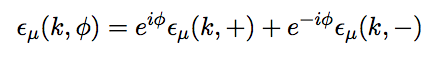 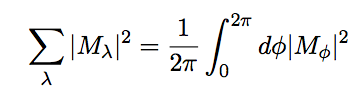 P. Draggiotis, R. Kleiss, C.G. Papadopoulos ‘98
Why We Sometimes Like Helicity…
In the soft limit with unpolarized gluons



  Introducing polarization needs only this change



  For helicity eigenstates



  The soft limit is independent of helicity !!!
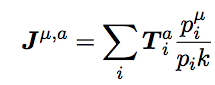 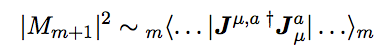 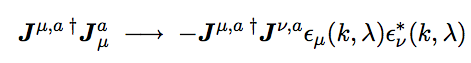 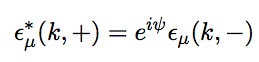 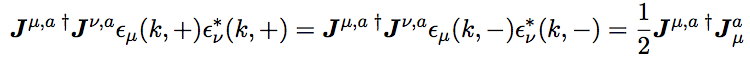 The Strategy
In the dipole formulae the general soft limit is implied by the
    soft limit of the collinear splitting



  Since the soft limit does not depend on helicity, it’s enough to
    include polarization in the collinear splitting

  Summation over helicities can be replaced by optimized sampling

  This works well if not too many configurations

  In NLO calculations really large multiplicity due to decays,
    therefore use random polarizations for non-partons

  This setup works very well for “wishlist-like” processes
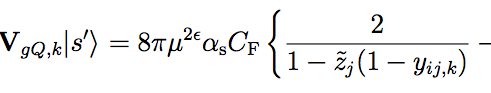 Three Phases
Phase space optimization – use flat distribution in helicity
       configuration space

Initial helicity distribution optimization – compute all
       configurations (equivalent to summation) and optimize
       a la Kleiss-Pittau

Main integration with helicity sampling – self-updating of the
       distribution for best results

Phase space integration done with PHEGAS !!!

multichannel Monte Carlo with channels derived from real radiation
Behavior in the Collinear Limit
Let’s start from a splitting in two momenta





  The limit is defined by uniform rescaling



  The matrix element behaves as
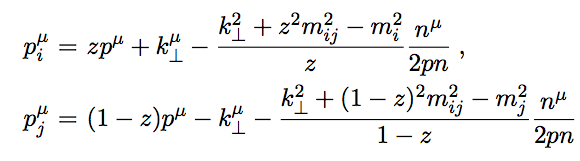 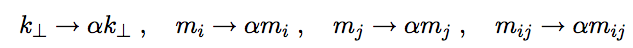 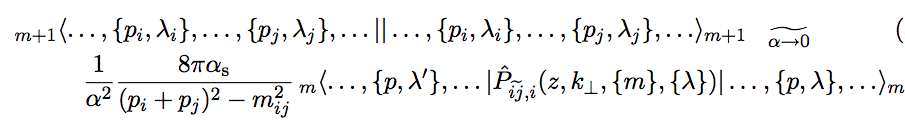 Behavior in the Collinear Limit
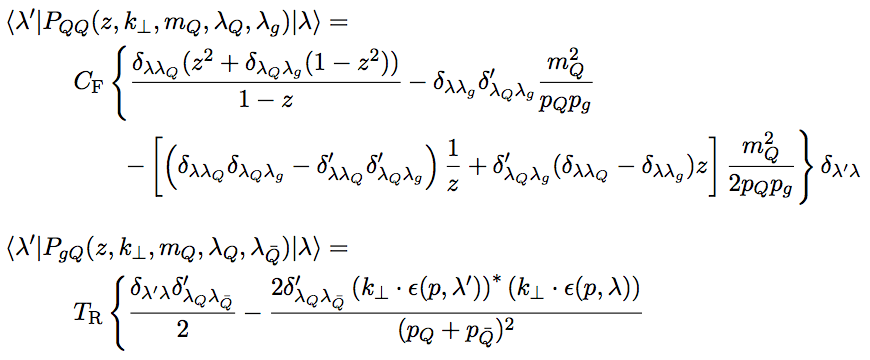 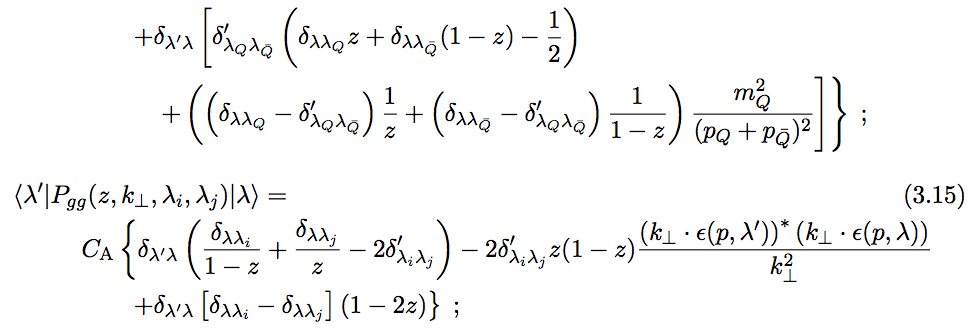 Example Formulae
Final-final dipole contribution with full polarization information
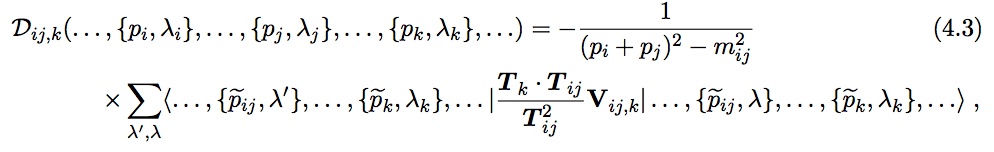 gluon-gluon splitting
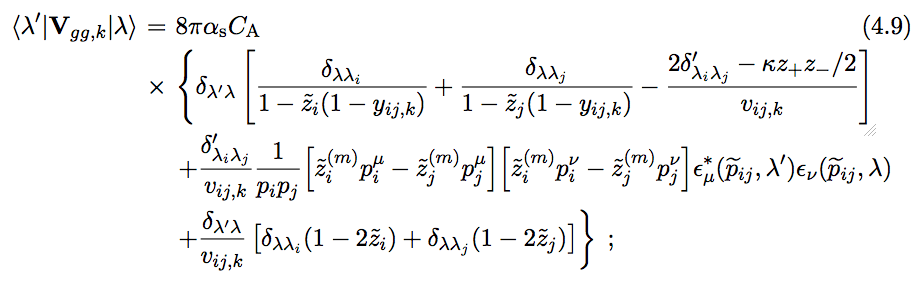 Simple modification of the original formulae by
    Catani, Dittmaier, Seymour & Trocsanyi !!!
Features of the Implementation
Arbitrary processes

  Massive and massless external states

  Helicity sampling for partons

  Random polarizations for non-partons

  Restrictions on the subtraction phase space

  Phase space integration

  for now, multichanneling based on channels from
     real radiation
  in the future channels needed for dipoles
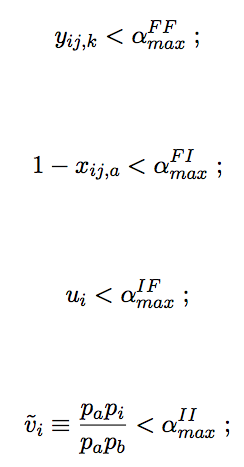 Crazy Configuration
hi_file err_file
2 1
7
35 35 11 -11 12 -12 35
0 1 0 0
T F 1
F 1000 50000
0
10000000
25000 25000 1.2 4 1000000 1
14000
1
0 0
2212 2212 7000.0000 7000.0000 3 1

                    dipoles.input
HELAC-PHEGAS documentation
+ README of the dipoles software
F F T T                 ! onlyreal, onlylast, onlydiv, hybrid
0                          ! signmode 
2                          ! sumtype
30000 1000 10000        ! nsumpol, noptpol, nuptpol
1d-5                    ! alphaMinCut
1d-2 1d-2 1d-2 1d-2     ! alphaMaxII,…
0d0                     ! kappa

                                   dipoles.conf
Checks
Pointwise and helicity-wise cancellation in the soft, collinear,
    and quasi-collinear limits

  Helicity-summed dipoles checked against MadDipole










  Relies on the correctness of HELAC (heavily-tested)
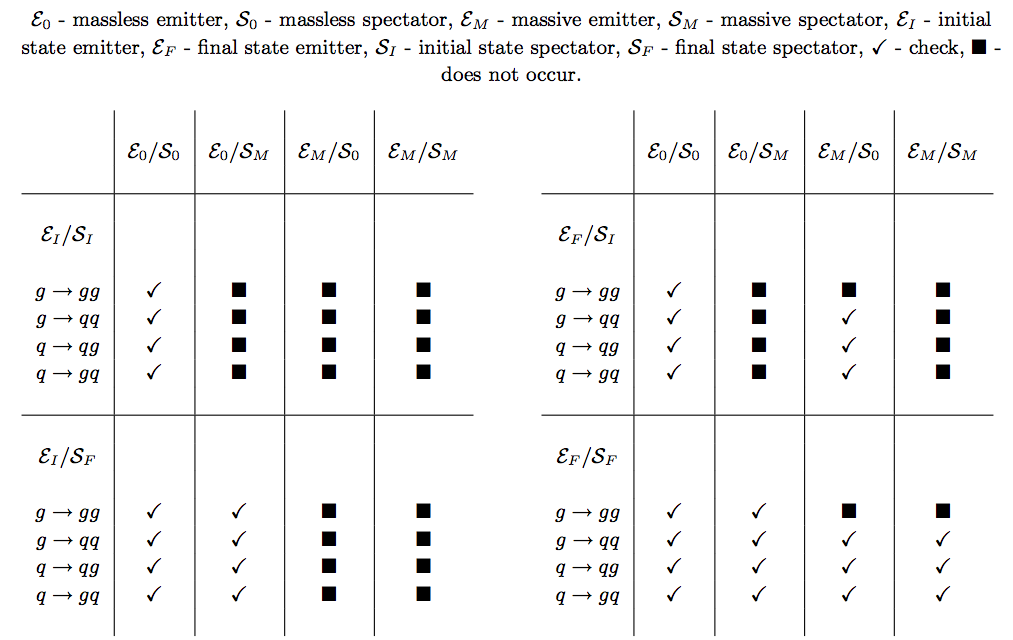 Some Distributions
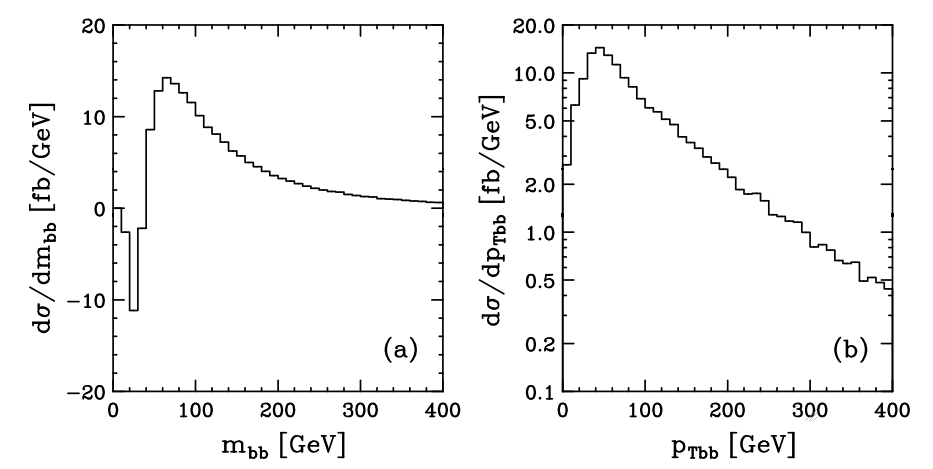 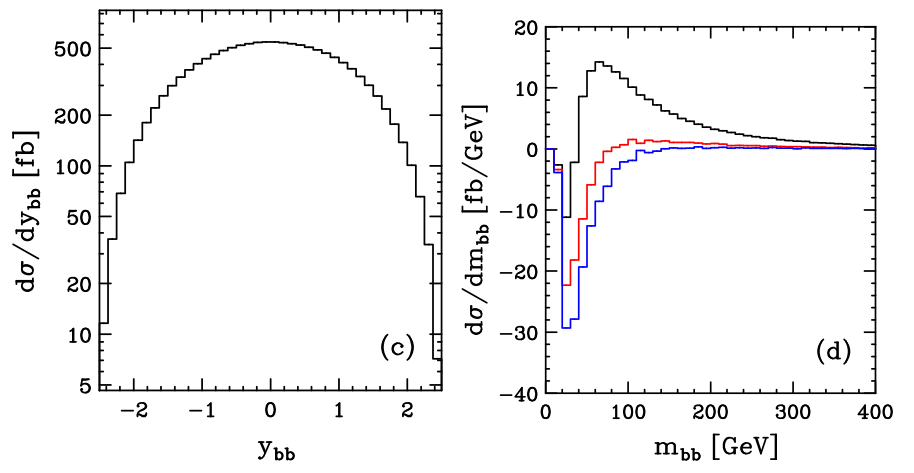 Timings
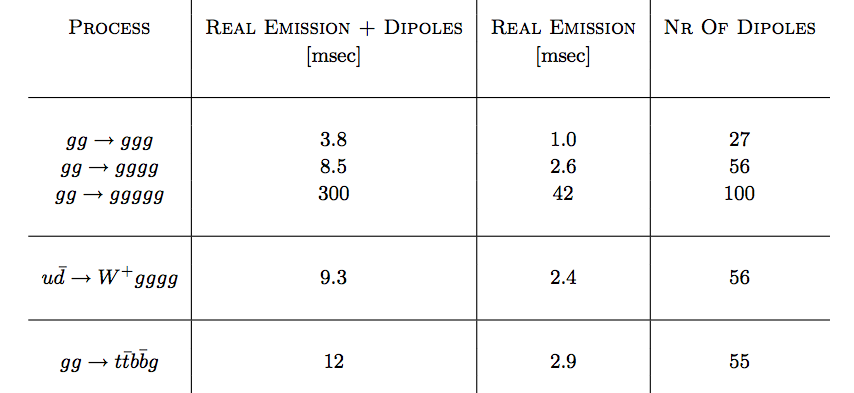 Timings obtained on a Core 2 Duo 2.53 GHz machine
    with Intel Fortran, compilation with –fast

  All dipoles included !!!
Conclusions
Complete system for real radiation at NLO with HELAC-PHEGAS

  Massless and massive cases implemented

  Speedup thanks to helicity configuration sampling

  Integrated dipoles to be made available soon

  Future improvements to be made to phase space generation

  If needed, color sampling easy to include

  Code public, we provide user support !!!